Family Engagement in Early Intervention: A literature review
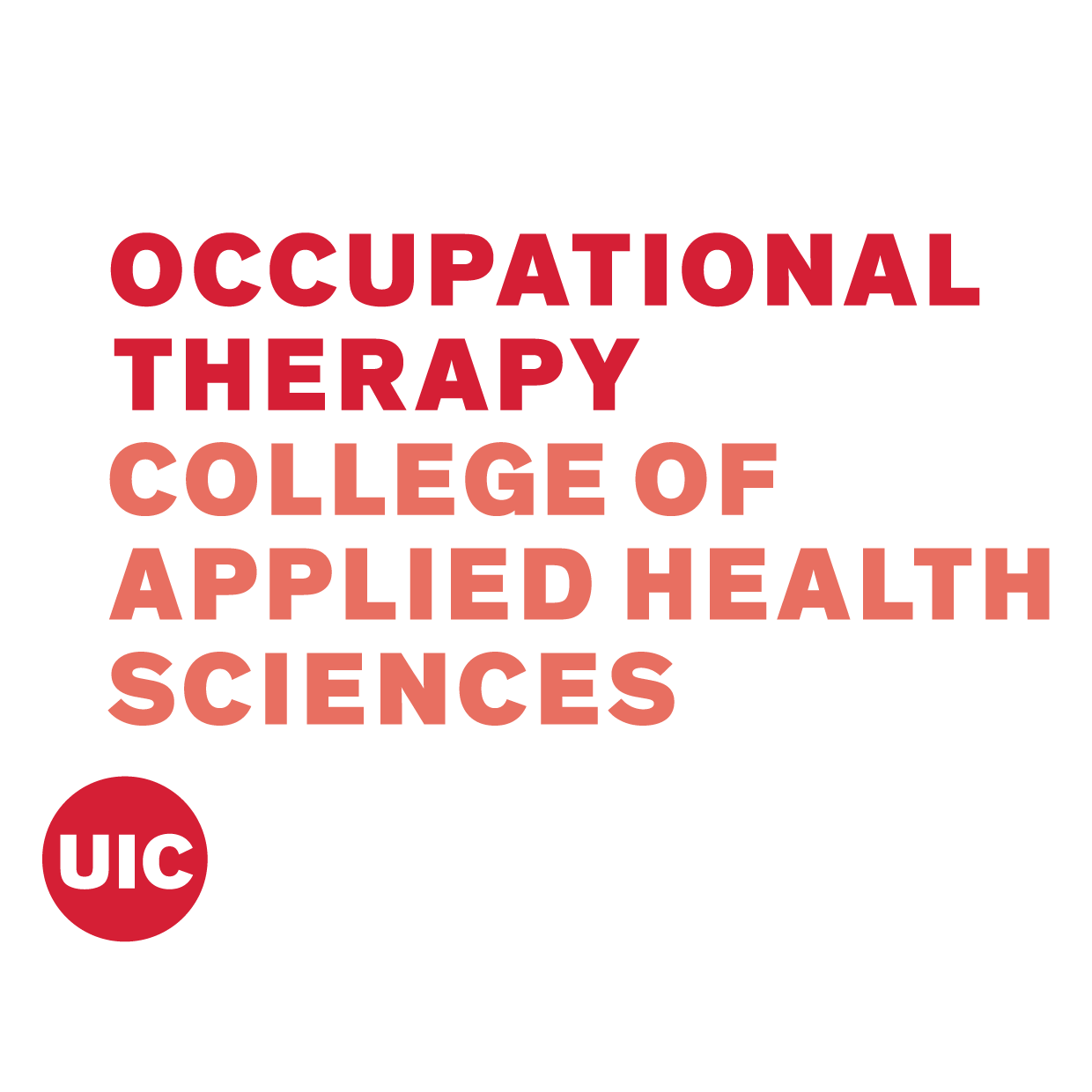 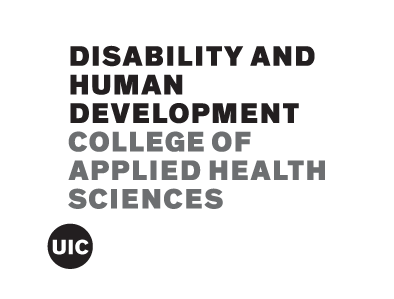 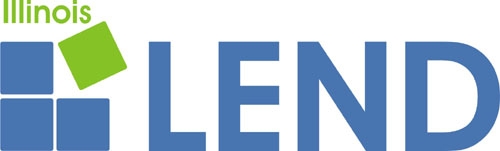 Jazmin Landa, OTR/L
University of Illinois at Chicago
Background
Results
Future directions
The terms “family engagement” and “family-centered practice” became more prominent with the 2004 reauthorization of the Individuals with Education Act (IDEA). IDEA part C requires early intervention providers to involve the family and provide Early Intervention services in the natural environments of the child (ETCA Center, 2017). Over the past decade, the literature has  attempted to inform the public on how to foster family engagement. However, there seems to be a discrepancy between what is published in the literature and what is actually being done in practice. Therefore, it is important to increase the knowledge on what family-engagement is and how it can be incorporated in early intervention services.
Figure 1. Depicts the synthesis of the literature. For the purposes of this study, four main areas will be discussed.
Family engagement is a shared responsibility in which schools and other community agencies and organizations are committed to reaching out to engage families in meaningful ways and in which families are committed to actively supporting their children’s learning and development. 
“Family engagement refers to the systematic inclusion of families in activities and programs that promote children’s development, learning, and wellness, including in                 the planning, development, and evaluation of                       such activities, programs, and systems”
Family engagement is not the same thing as                       family-centered care
Occupational therapy practitioners are familiar with most principles of family-centered practice. However, implementation of those principles differs significantly across practice settings 
It is important for providers to address the needs of families in order to improve family engagement and participation 
Occupational therapists can engage families in two specific ways
When providing and monitoring care
When evaluating outcomes of care from the family’s perspective
Data analysis
Figure 2. Next steps of the project
Conclusion
Overall, the findings from this review suggests that although family engagement is becoming more prominent, there is no consistency in provider implementation
Providers have also identified barriers to implementation although, they recognize the value of family engagement
Families on the other hand, have a distinct way of defining family engagement and recognize they are not being engaged as much as they would hope

Therefore, based on the experiences of both the providers and families, there is an urge to increase training needs of those providing early childhood intervention.
Value respectful and trusting relationship between families and professionals
Develop strong relationships with community partners that support families
Build staff capacity to implement family engagement practice principles
Ensure that all family engagement opportunities are culturally and linguistically appropriate
Develop goal-oriented relationships with families
Support families’ connections and capabilities
Create continuity and consistency for children and families
Communication as an important component 
Families often feel like they are not partners in the decision-making process 
Having a positive relationship with providers is important 
Families highlight the importance of having strategies they can use at home
Family involvement in service planning is associated with increased ratings of satisfaction 
Families rate practitioners as more confident than competent when implementing family-centered practices
Aims
This project aims to define family engagement, identify key principles/strategies that are utilized to engage families, and synthesize the perspectives of providers and families.
Methods
References
Next Steps
A literature review was conducted to investigate how providers incorporate family engagement in their treatment sessions and how parents perceive family engagement. This review also helped inform the development of provider-focused and family-focused questionnaires that will be used in later stages of a doctoral project.
Inclusion criteria:
Published in a peer-reviewed journal or well-known organization website (American Journal of Occupational Therapy, Journal of Early Childhood Teacher Education, Journal of Early Intervention, OT Practice)
Published between 2010-2019
Search terms:
Family engagement; family-centered, parent involvement, diverse families
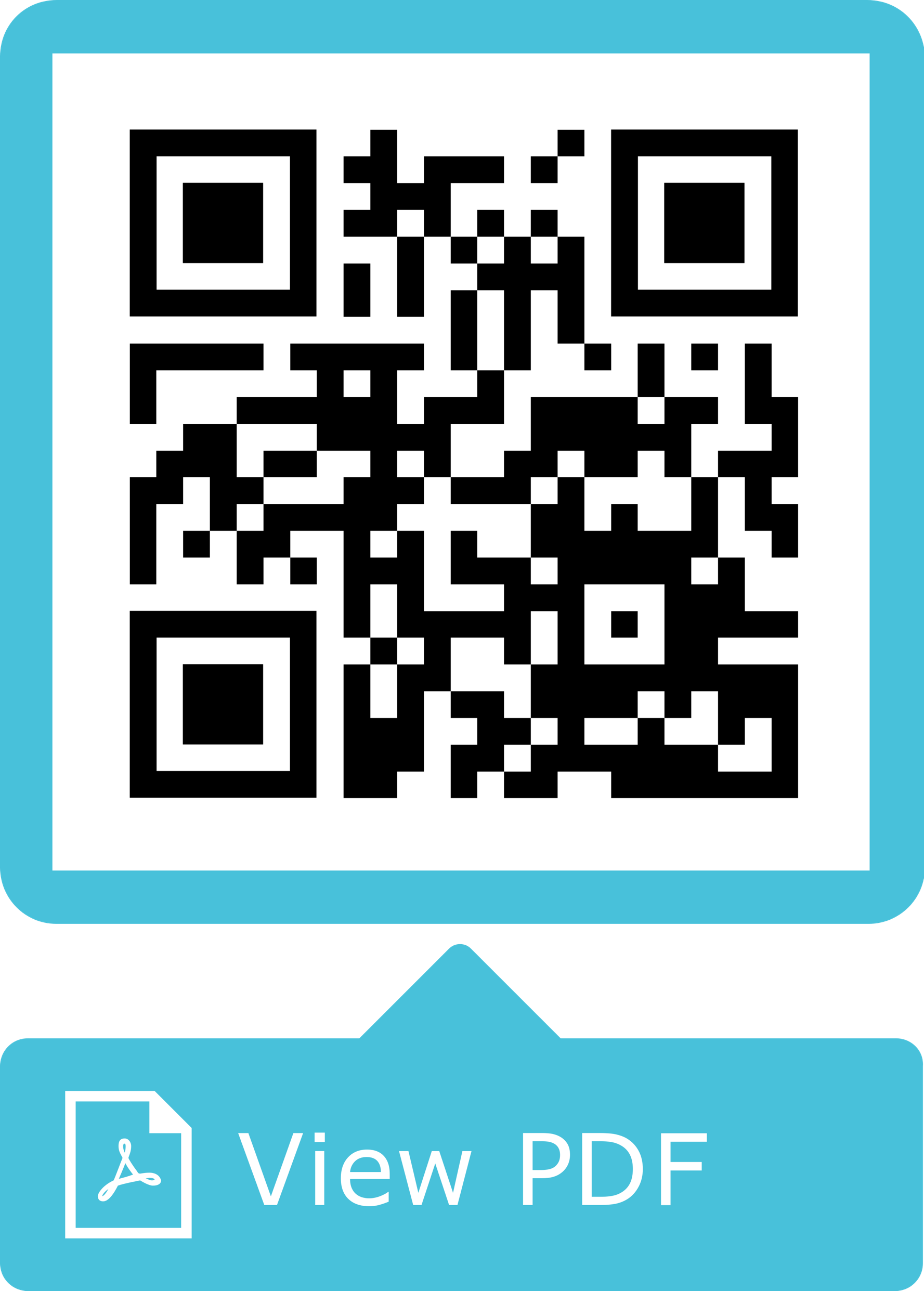 References can be accessed by scanning QR code
Acknowledgements
This work was supported by the Illinois LEND Program [Grant Number: T73MC11047; U.S. Department of Health and Human Services—Health Resources and Services Administration (HRSA)].